История
Россию в те далекие времена называли Святая Русь. Это было в 1611 году. Тяжёлые времена переживала тогда Русская земля. В Москве, как у себя дома, распоряжались польские захватчики. Враги грабили, убивали. С этим не могли смириться русские люди.
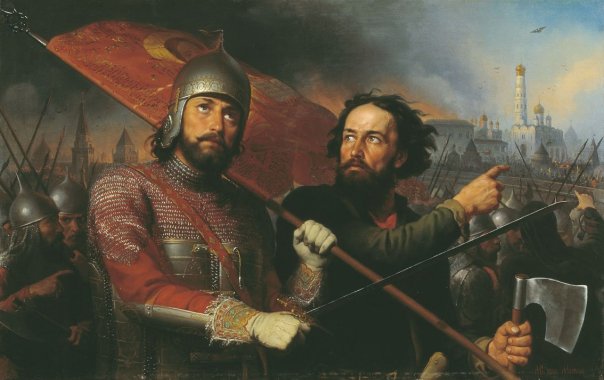 В одном богатом городе – Нижнем Новгороде староста горожан Кузьма Минин выступил на площади с призывом ничего не жалеть для спасения Родины. Он предложил создать отряд ( народное ополчение): всем русским людям объединиться и выгнать врагов из Москвы. Возглавить ополчение попросили князя (воеводу) Дмитрия Михайловича Пожарского. Ополченцы выступили в поход. В 1612 году в июле – августе войско подошло к Москве. Началась осада польского гарнизона.
Под знамёна Пожарского и Минина собралось огромное по тому времени войско - более 10 тысяч служилых поместных людей, до 3 тысяч казаков, более тысячи стрельцов и множество простых крестьян.Под знаменем Минина и Пожарского сражались не только русские – православные, но и калмыки, татары и другие народы.
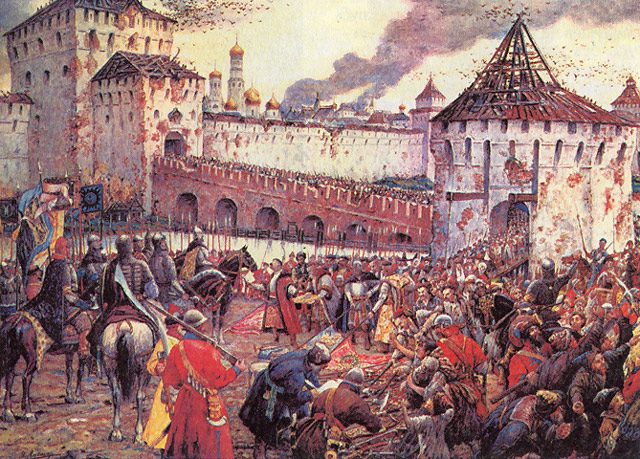 Целых два месяца русское войско сражалось за Москву и вот ополчение Минина и Пожарского вошло в Кремль. Это случилось  4 ноября - «Московское очищение» состоялось. Торжественно вступило русское войско в разорённую, но уже свободную Москву.
- И вот этот день 4 ноября в 2005 году стал государственным праздником России. За эти славные страницы русской истории не будет стыдно ни одному русскому человеку
С чудотворной иконой Казанской Божией Матери, явленной в 1579 г., Нижегородское земское ополчение сумело 4 ноября 1612 г. взять штурмом Китай-город и изгнать поляков из Москвы.
Эта победа послужила мощным импульсом для возрождения российского государства. А икона стала предметом особого почитания.
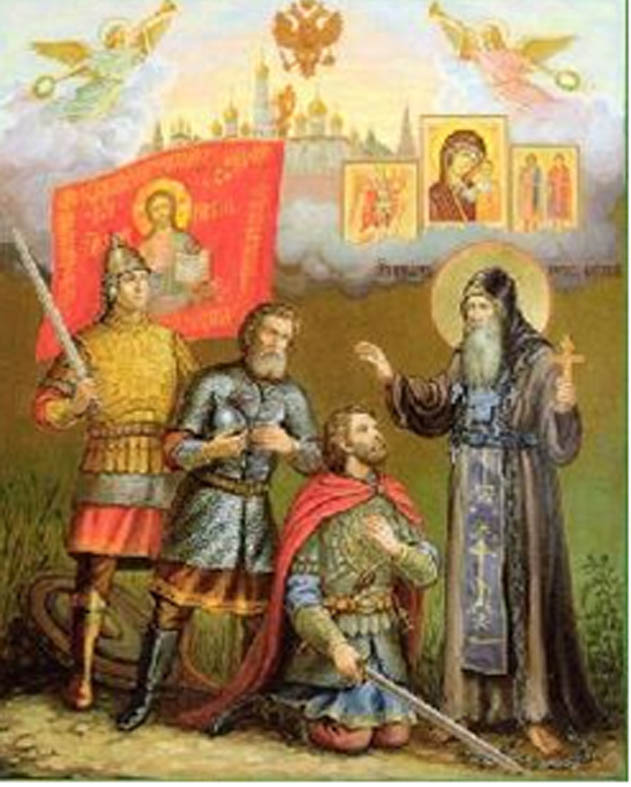 Икона Казанской Божьей матери
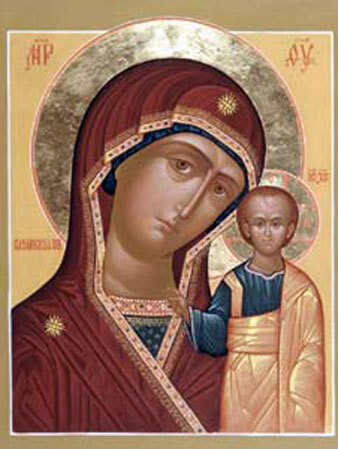 Уверенность, что благодаря именно иконе Казанской Божией Матери была одержана победа, была столь глубока, что князь Пожарский на собственные деньги специально выстроил на краю Красной площади Казанский собор.
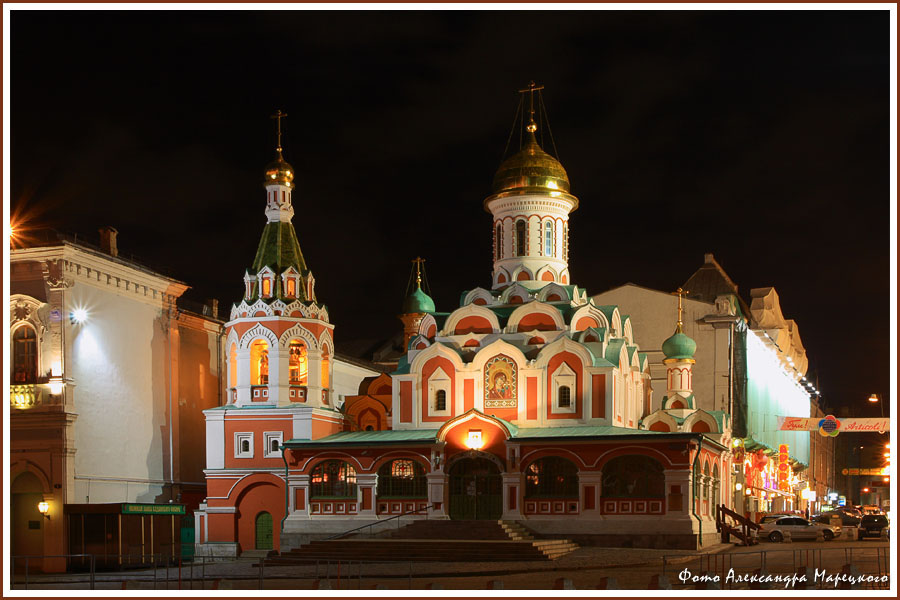 День народного единства  - совсем не новый праздник, а возвращение к старой традиции.
На Красной площади поставлен  памятник, на котором написано «Гражданину Минину и князю Пожарскому. Благодарная Россия».
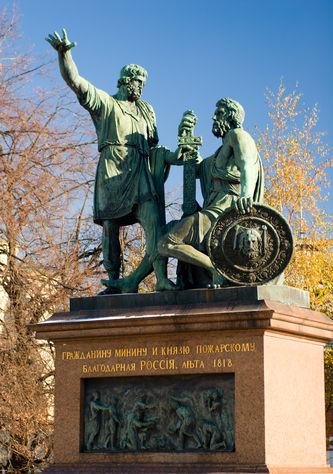 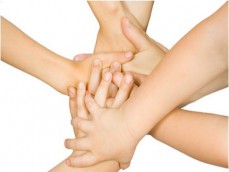